Развитие речи детей 4-5 лет.
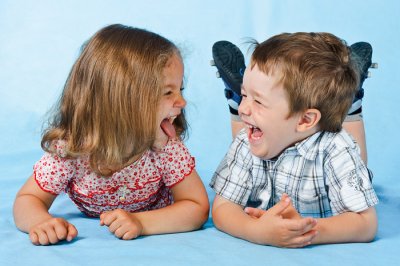 У ребенка пятого года жизни отмечаются значительные успехи в умственном и речевом развитии. Малыш начинает выделять и называть  наиболее существенные признаки и качества предметов, устанавливать простейшие связи и точно отражать их в речи. Речь его становится разнообразней, точнее и богаче по содержанию. Возрастает внимание к речи окружающих. Чем старше становится ребенок, тем большее влияние на его речевое развитие оказывает семейное и общественное воспитание.
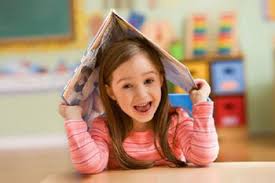 К 5 годам активный словарь ребенка увеличивается до 2500-3000 слов. В речи детей этого возраста есть все части речи. Появляются прилагательные, которыми они пользуются для обозначения признаков и качеств предметов, отражения временных и пространственных отношений. Называют дополнительные цвета (голубой, оранжевый), материал, из которого сделаны предметы (железный замок). Начинают активнее подбирать слова с противоположным (антонимы) и близким (синонимы) значением. Применяют обобщающие слова (существительные с собирательным значением – мебель, одежда, животные…).
Однако многие дети все еще не могут самостоятельно без помощи взрослых связно, последовательно и точно пересказать прочитанный текст.
		На пятом году жизни достаточная подвижность мышц артикуляционного аппарата дает возможность ребенку осуществлять более точные движения языком, губами , необходимые для произношения более сложных звуков.
В этом возрасте значительно улучшается произношение звуков. Полностью исчезает смягченное произношение согласных звуков. В норме к 5 годам ребенок должен произносить все звуки правильно.
		Слоговая структура может иногда быть нарушена в сложных и малознакомых словах.
		К 5 годам ребенок способен узнавать на слух наличие того или иного звука в слове, подбирать слова на заданный звук. Т.е. звук становится единицей речи для ребенка. Он готов к 
    звуковому анализу слов.
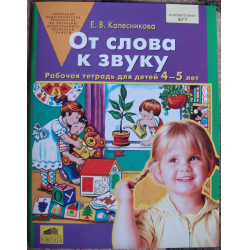 В этом возрасте дети, подражая взрослым, могут воспроизводить различные интонации: понижать и повышать тон голоса, выделять во фразах отдельные слова, правильно выдерживать паузы, выражать эмоциональное отношение к произносимому, точно использовать литературные нормы произношения слов.
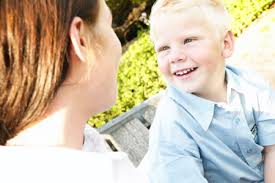 Развитию речи ребенка способствует проведение артикуляционной гимнастики дома.
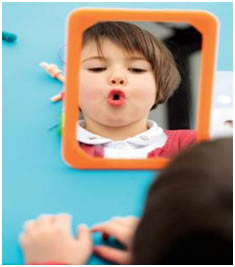 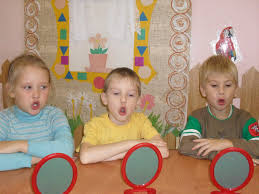 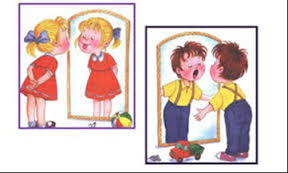 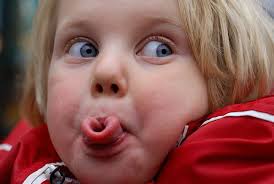 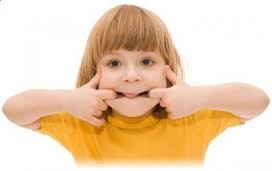 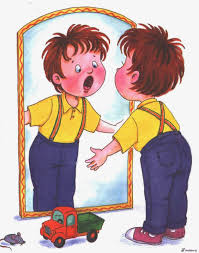 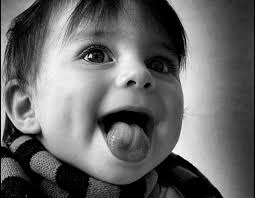 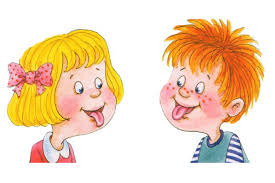 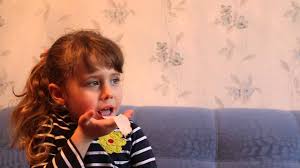 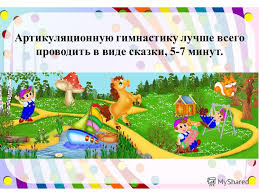 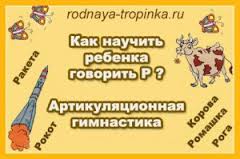 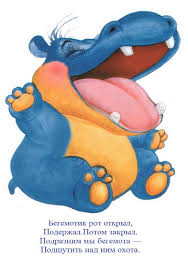 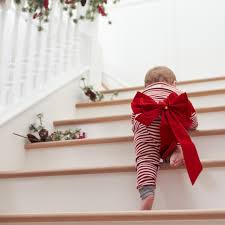 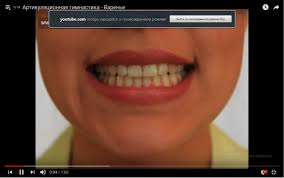 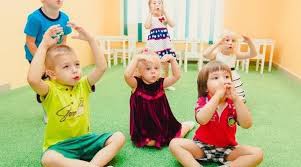 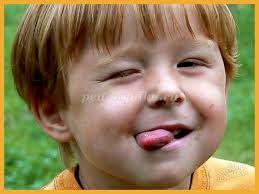 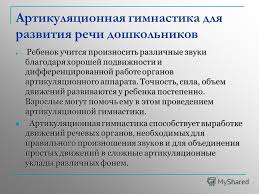 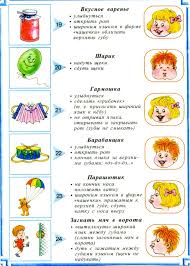 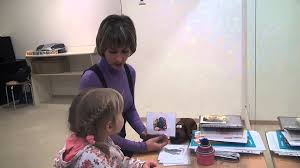 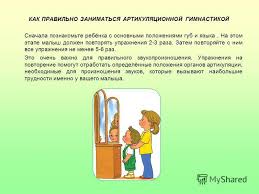 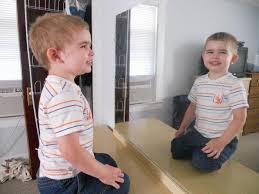 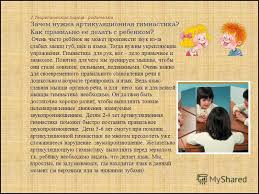 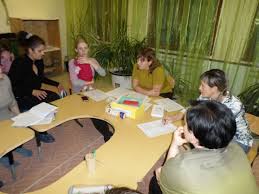 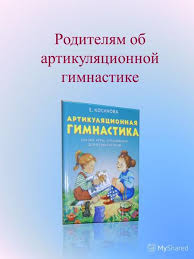 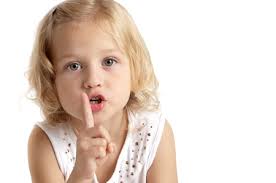 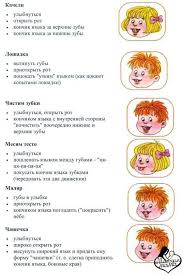 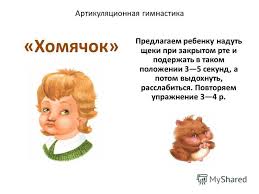 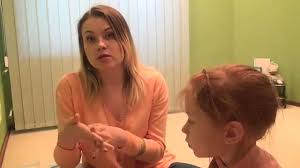 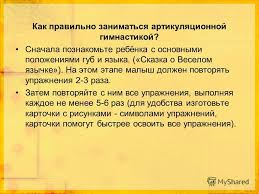 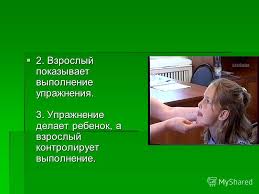 * Мелкая моторика.
    Насколько развита мелкая моторика, настолько развита и речь ребенка.
Массаж рук (щетками, карандашами).
Пазлы, мозаики, перебирание мелких предметов.
Шнуровки, застегивание пуговиц…
Рисование, лепка… 
* Развитие речевого дыхания. 
   Свистки, вертушки, трубочки, надувание шаров и игрушек.
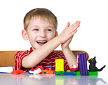 *Экскурсии в лес, в зоопарк, на выставки, в музеи.
* Посещение театров, праздников, спортивных мероприятий.
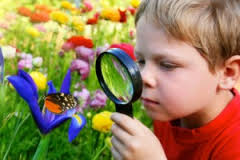 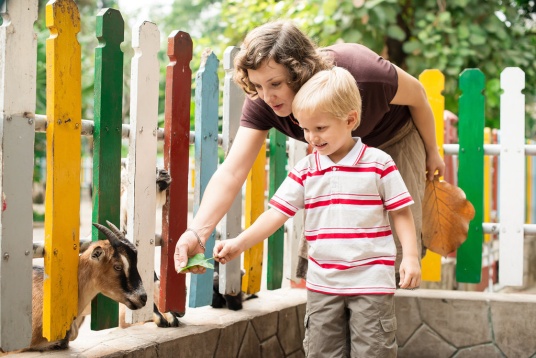 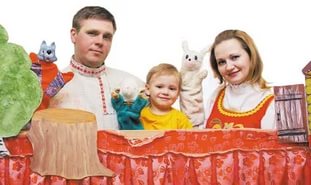 Беседы. Не забывайте, что решающее значение для развития речи ребенка имеет его общение с вами. Постарайтесь во время совместных прогулок с детьми обращать их внимание на значимые объекты: магазины, больницы, школы и т.д. Рассказывайте, кто там работает, для чего эти учреждения. В парках, в лесу говорите о явлениях природы, животных…
Продолжайте и дополняйте сказанное ребенком – делайте его 
   предложения 
   распространенными.
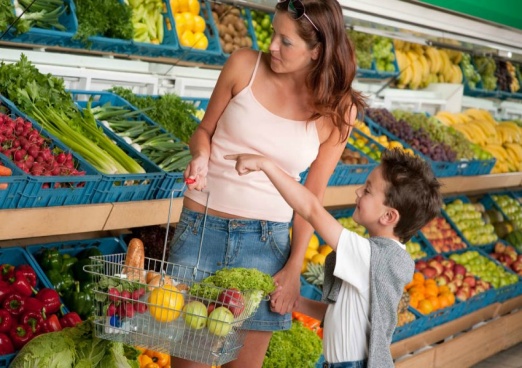 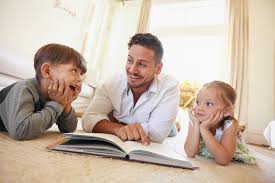 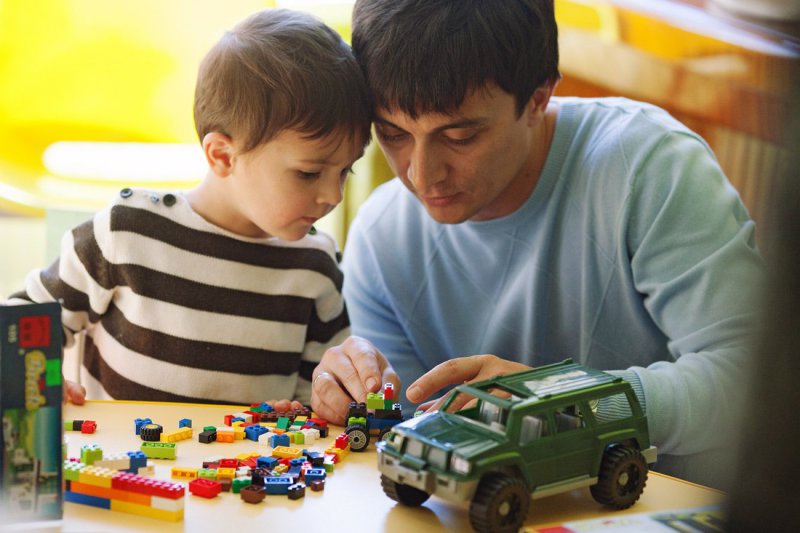 *Чтение сказок, стихов, потешек.
   Выбор литературы должен соответствовать возрасту и уровню развития ребенка, близок его жизненному опыту.
   Объясняйте значение незнакомых слов ребенку.
* Игры с ребенком хорошо развивают речь. В игре он не только пассивный слушатель, но ему приходится активно пользоваться речью.
При общении с ребенком во время занятий, прогулок, чтения литературы не забывайте показывать детям свой интерес к совместной деятельности!
Не перебивайте ребенка, не отворачивайтесь пока он не закончит рассказывать – другими словами, не дайте заподозрить, что вас мало интересует то, о чем он говорит.
.
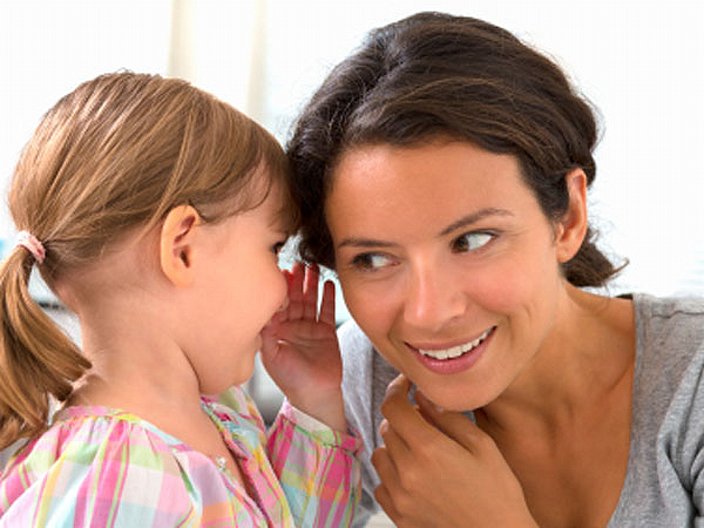 Помогите своему ребенку овладеть всем богатством русского языка. Сделайте его речь чистой, правильной и красивой.